Designing and Integrating Benefits Coordination into a Kinship Navigator Program
April 2023
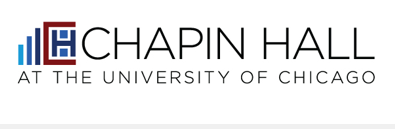 Presenters
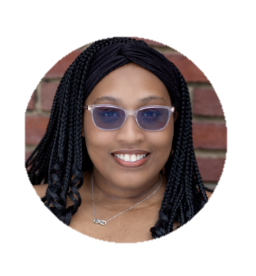 Amber Robinson
Benefits CoordinatorOhioKAN at Kinnect
We want to know more about you! 

Introduce yourself:
Name
Organization
What do you hope to learn in this session?
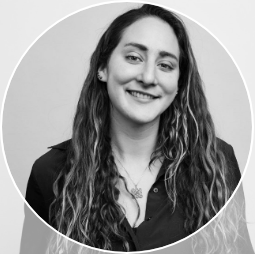 Samantha Steinmetz
Policy Analyst
Chapin Hall
[Speaker Notes: 5-6 min
(each into ourselves in this order, )
Ask people to introduce themselves in the chat
Name, Organization, What do you hope to learn in this session? (answered in the chat)

Amber]
What we’ll cover:
[Speaker Notes: 1-2 min
These tools and programming might be helpful in many types of programs, beyond navigation
Amber]
Ohio Navigator History
[Speaker Notes: 3-4 min

Ohio has a long history of supporting kinship caregivers. So let’s start off with a quick overview
OhioKAN has been lucky to leverage a diverse set of expertise in serving kinship families. Back in the 90s the state of Ohio allocated money to county child welfare agencies to serve kinship caregivers. Counties used this money in innovative ways and some developed kinship programs that still serve families today. Ohio also did a title IV-E waiver demonstration project on Kinship navigation called “Protect Ohio”. OhioKAN was able to build on the learnings of these programs and engage practice experts from across the state.
OhioKAN is also working hard to build evidence of effectiveness. A few years ago, the family first prevention services act, created the opportunity for states to receive federal reimbursement for providing services that prevent children from entering the child welfare system. In order to be eligible, programs must be rated by the title IV-E prevention services clearinghouse. To date, there are no kinship navigator programs have met the clearinghouse’s rigors requirments, and OhioKAN is building evidence in the hopes of becoming the first. 
OhioKAN was designed with divers local contexts in mind. Ohio’s child welfare system is county administered and there’s a wide range of local differences the navigators must become experts in so that they can support families in getting what they need. 
And final Ohio’s program is unique among kinship navigation programs because of its inclusion of all post adoptive families. This is due to the advocacy efforts of adoption professional like Wendy so I’ll ask her to tell you a bit more about that.

Thanks Wendy, I’m so glad Ohio has prioritized the ongoing needs of adoptive families. lets talk a bit more about who is served by OhioKAN

Amber]
Program Highlights
Both formal and informal kinship families
#1Who OhioKAN Serves
Any kinship and adoptive family residing in Ohio
Families who have adopted privately, publicly or internationally
[Speaker Notes: SP 1 min

OhioKAN serves any kinship or adoptive family ion the state
This includes both kinship families who have some type of formal custody arrangement through the courts as well as informal kinship families who have not gotten custody through the courts including families where the kinship care arrangement is designed to be temporary like while a parent attends substance abuse treatment, is deployed by the military, or serving a sentence.
And finally all post adoptive families in the state are eligible for the program regardless of whether the adoption was private or public, domestic or international

Families can also receive services as many times at they need until the child in their home reaches adulthood
Amber]
Program Highlights
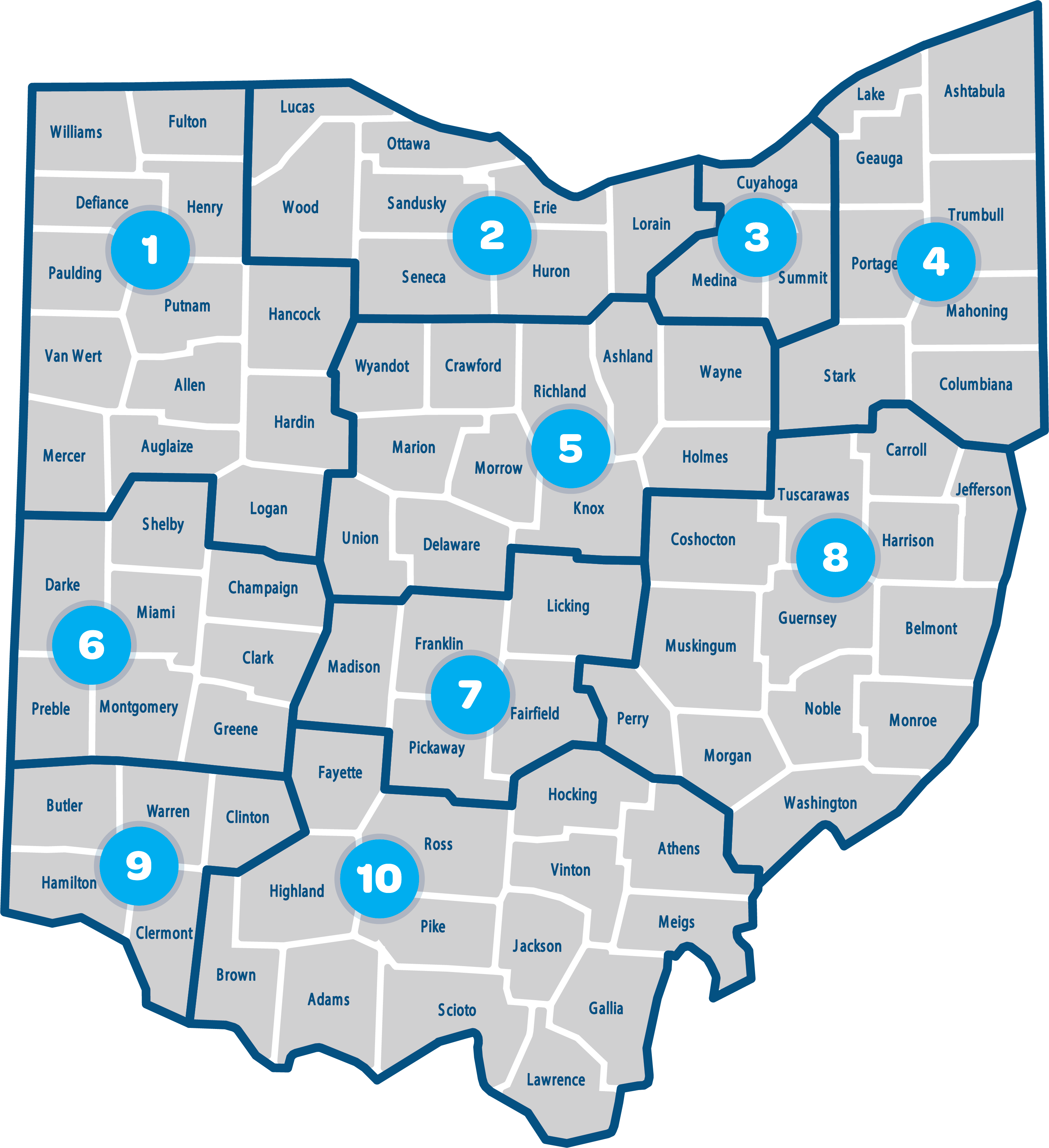 #2Statewide Program
[Speaker Notes: 1 min

The program is delivered statewide and the state has been divided up by population into 10 regions. The staff in each of these regions builds their knowledge of the services available in each county of their region. In addition, each region engages families and subject matter experts on a regional advisory council designed to build community capacity to serve kinship caregivers. 

Amber]
Program Highlights
#3Three Levels of Service
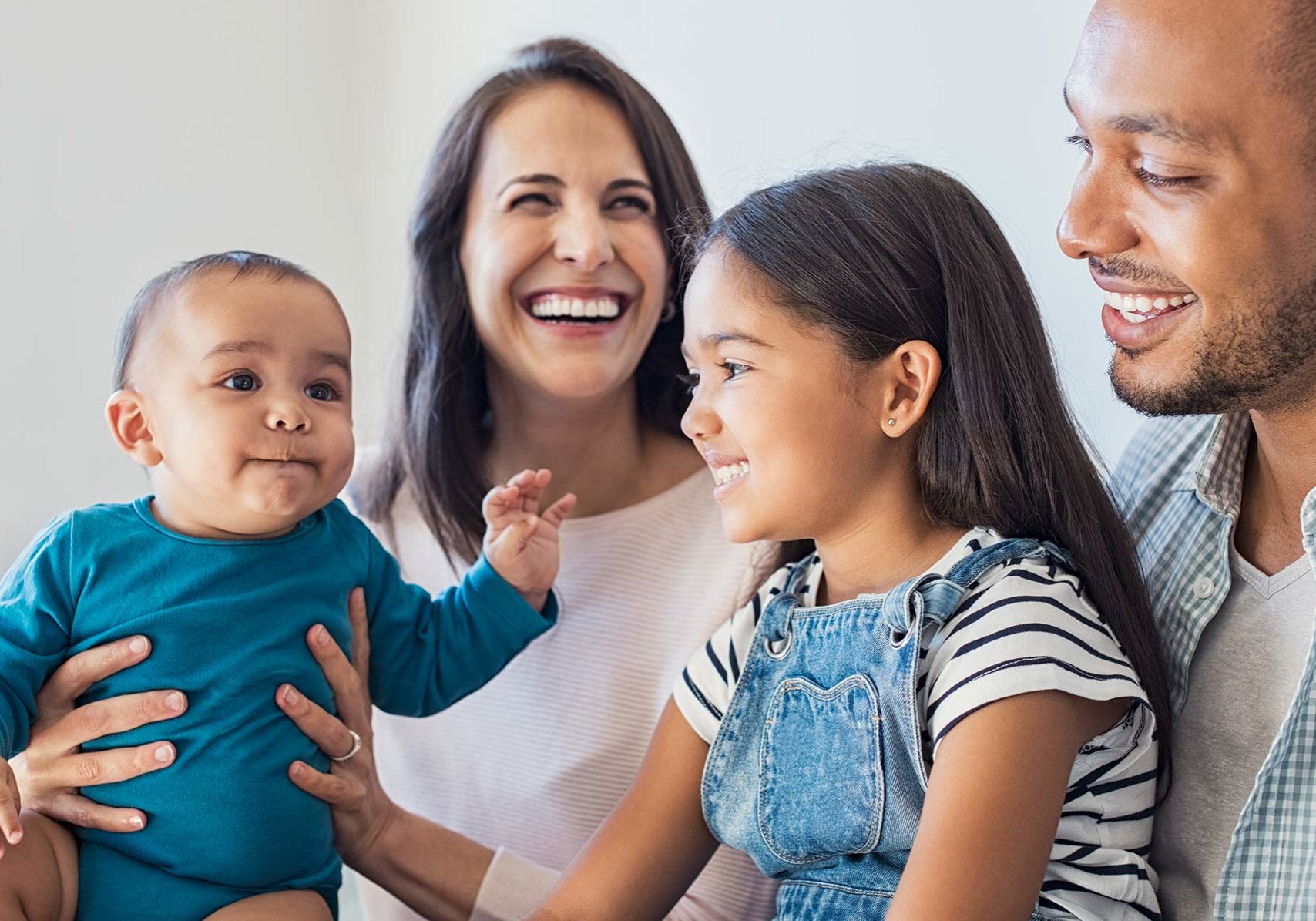 COLLABORATE
INFORM
CONNECT
[Speaker Notes: 2 min
The program has 3 levels of service
Inform is the most general level and includes a publicly available website with resources curated for kinship and adoptive families
Connect involves providing an individualized packet of referrals to local services and supports which families to access on their own, there is a statewide phone number families can call and that will direct them to a navigator near them or they can sign up online to have OhioKAN call them
Collaborate is available to families who need additional support and at this level of services navigator support families by calling referrals with the family, supporting them in the completion of public benefits applications, advocating alongside them by doing things like attending meetings with the child school when needed, and providing finacial support or hard goods in situations where there are distinct finacial needs

Amber]
Program Highlights
#4Community Capacity Building
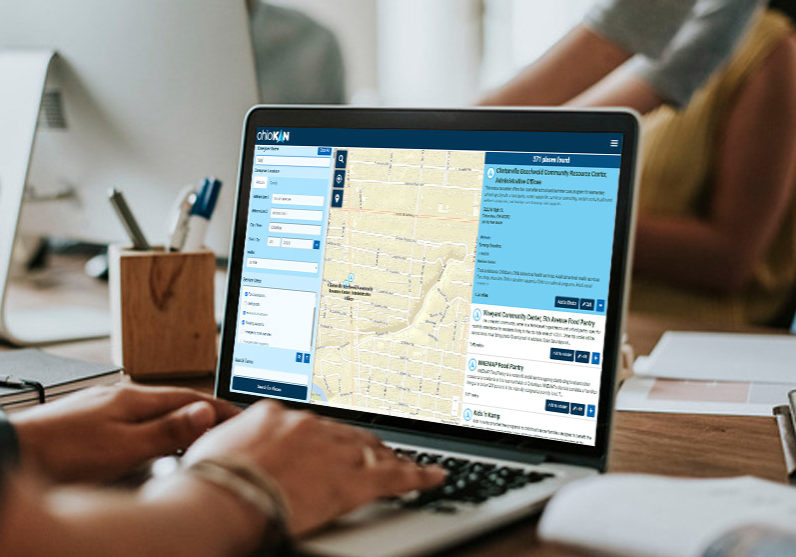 [Speaker Notes: 2 min
Not only does OhioKAN directly serve families, the program also builds community capacity. OhioKAN’s has a two pronged theory of change which impacts families through the navigation services I’ve just described and also a community level work focused on systems change. That work involves ensuring local communities and family serving organizations are aware of the unique needs of kinship & adoptive families and best practices for serving them as well as identify service gaps and advocating for ways to address them.

Amber]
Designing Benefits Coordination:
The Data
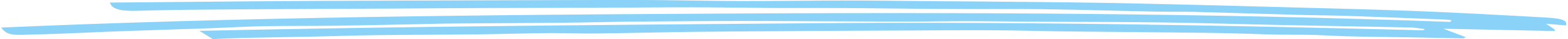 [Speaker Notes: Sam]
Designing benefits coordination
The Data
Designing benefits coordination
The Data
Designing benefits coordination
The Data
Designing Benefits Coordination:
The Role of a Benefits Coordinator
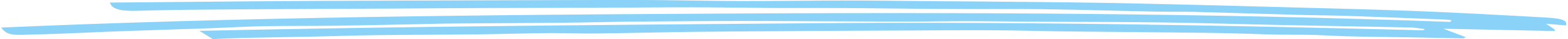 [Speaker Notes: ave little experience with it]
Designing benefits coordination
The Role
Designing benefits coordination
Phase 1: Onboarding & Education
Learning Spreadsheet
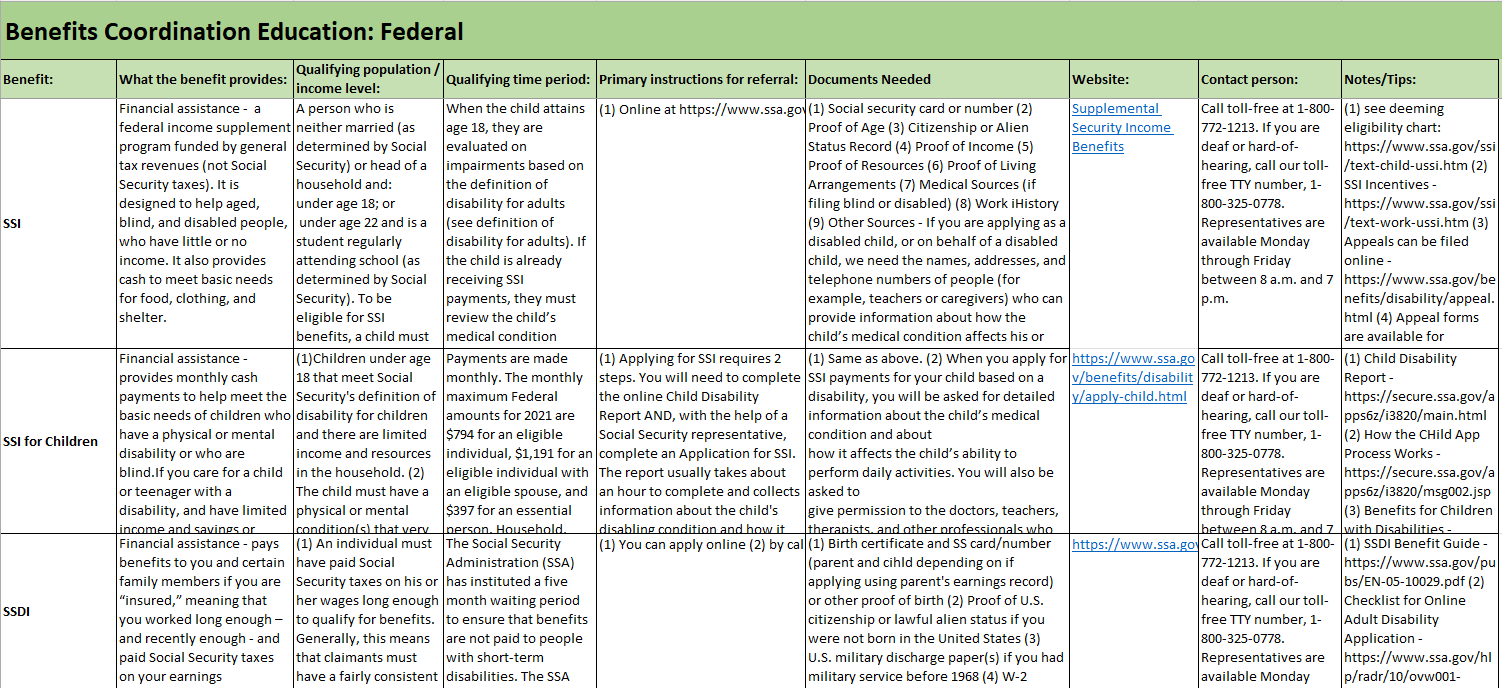 [Speaker Notes: Send slides 14-18 for handouts]
Learning Spreadsheet
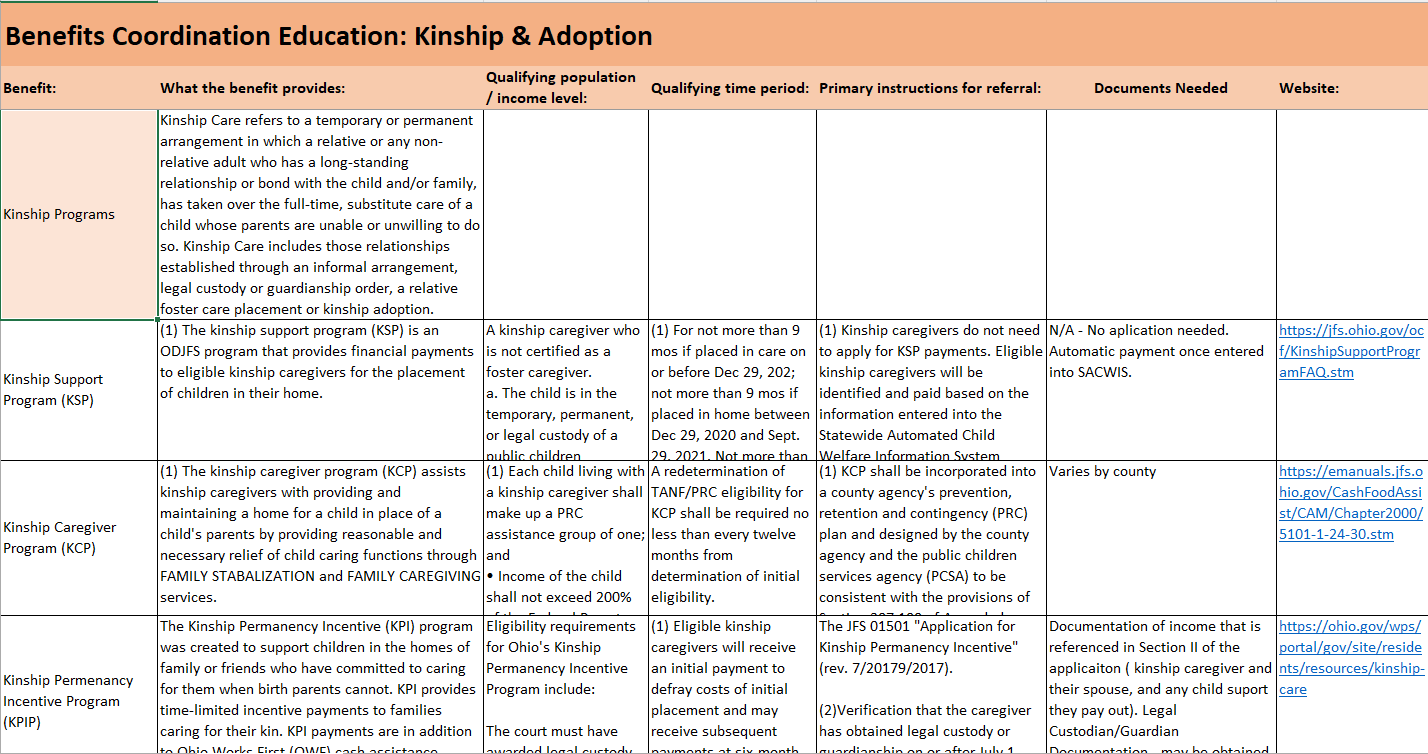 Navigator One Sheets
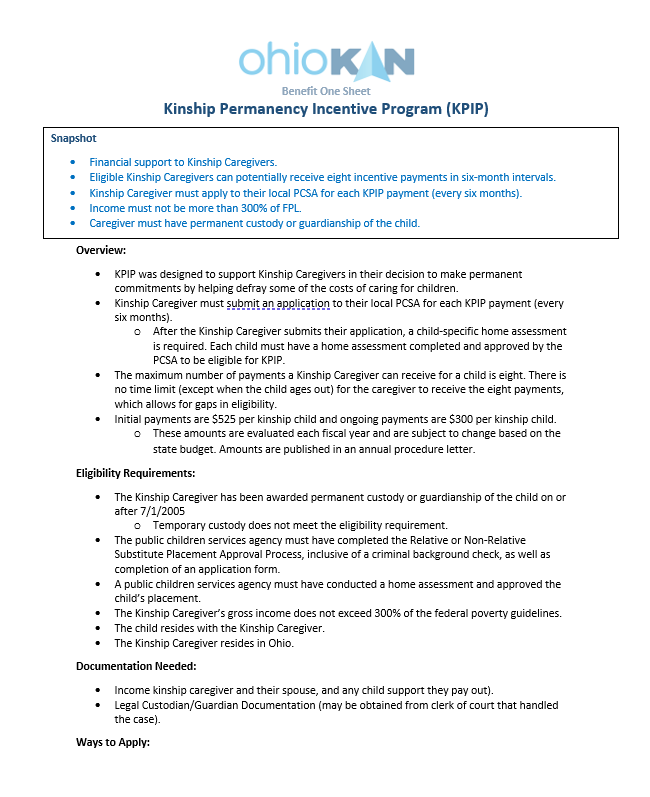 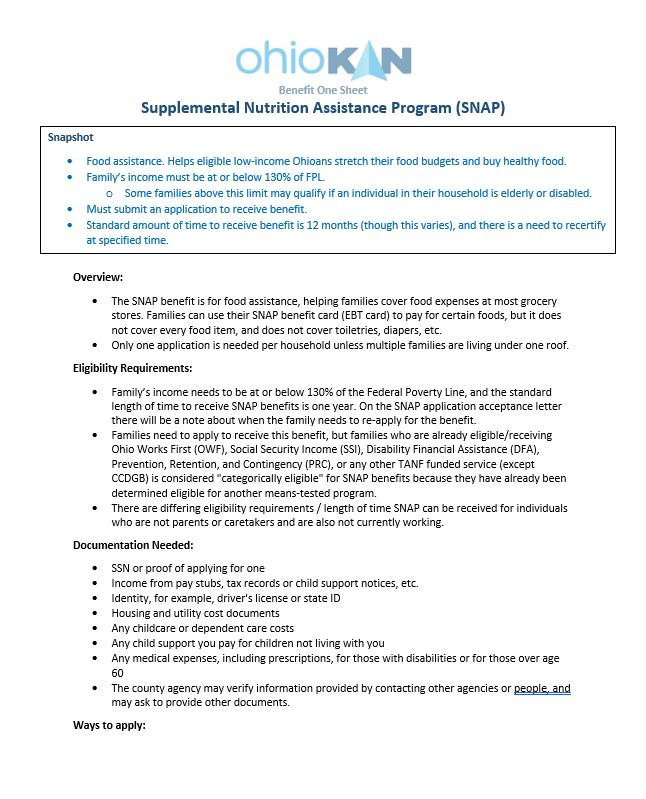 [Speaker Notes: Might be helpful for other community agencies – all these tools, for resource and referral programs]
Family One Sheets
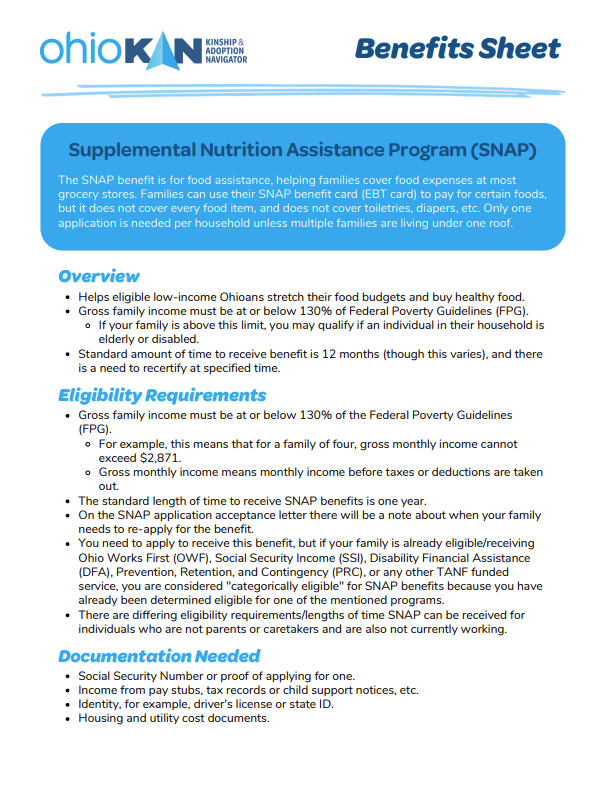 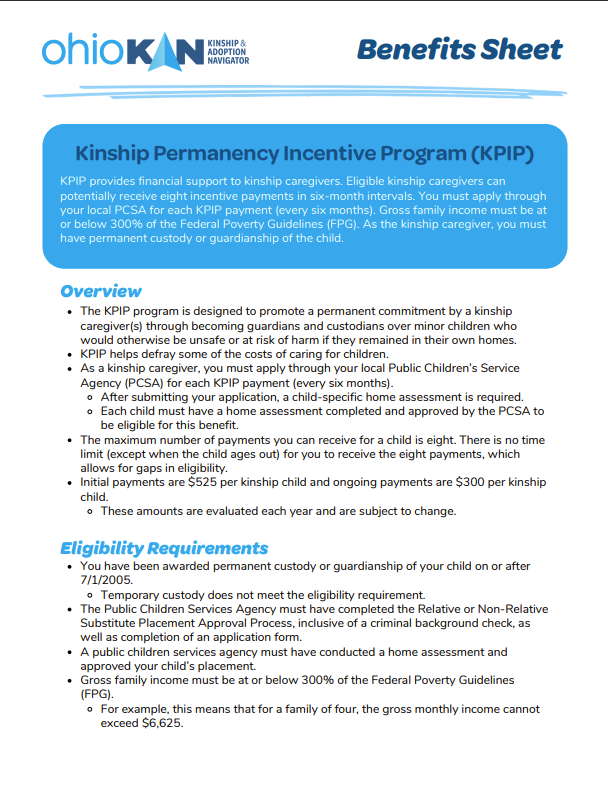 Federal Poverty Guideline & Benefits Cheat Sheet
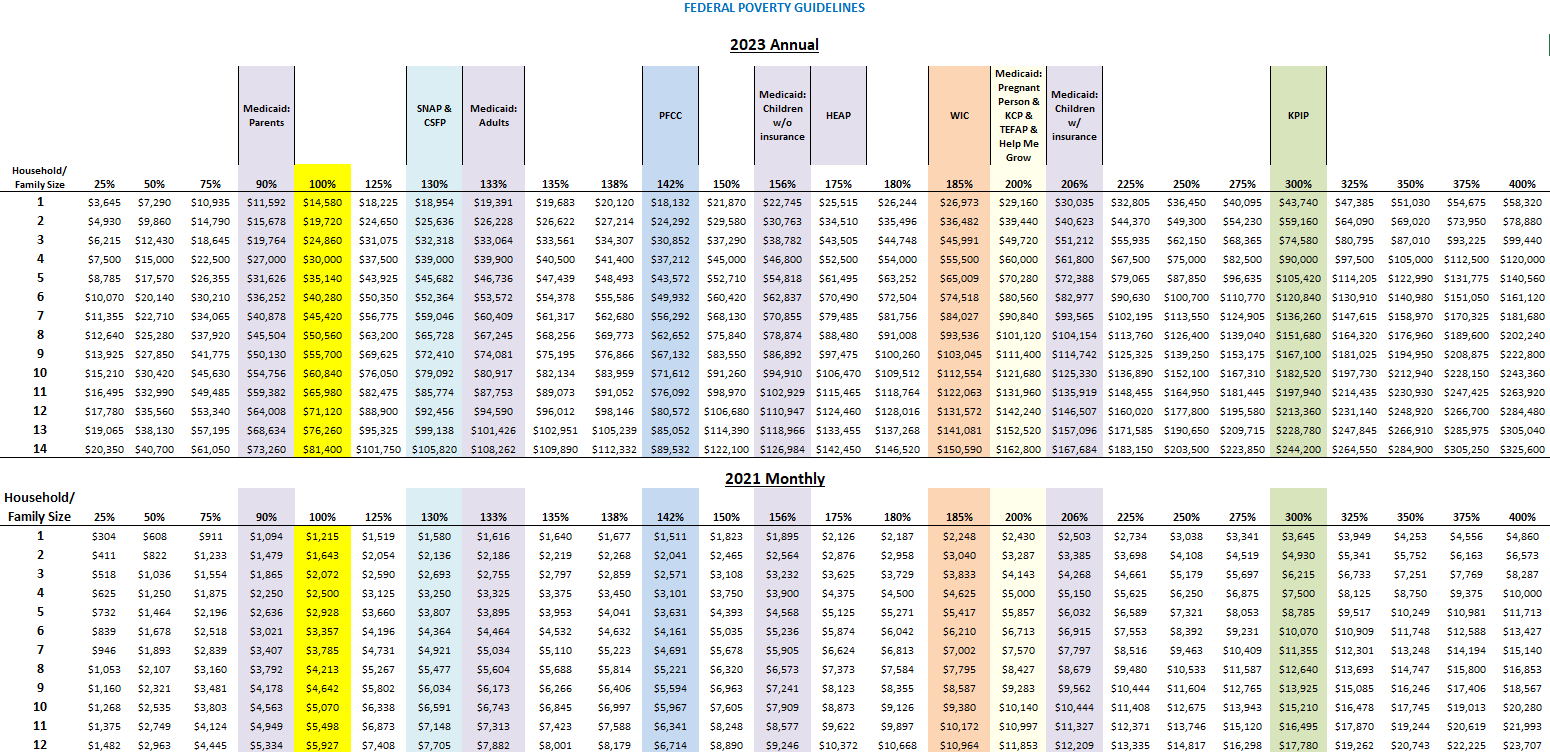 Designing benefits coordination
Phase 2: Developing Trainings
Benefits Trainings
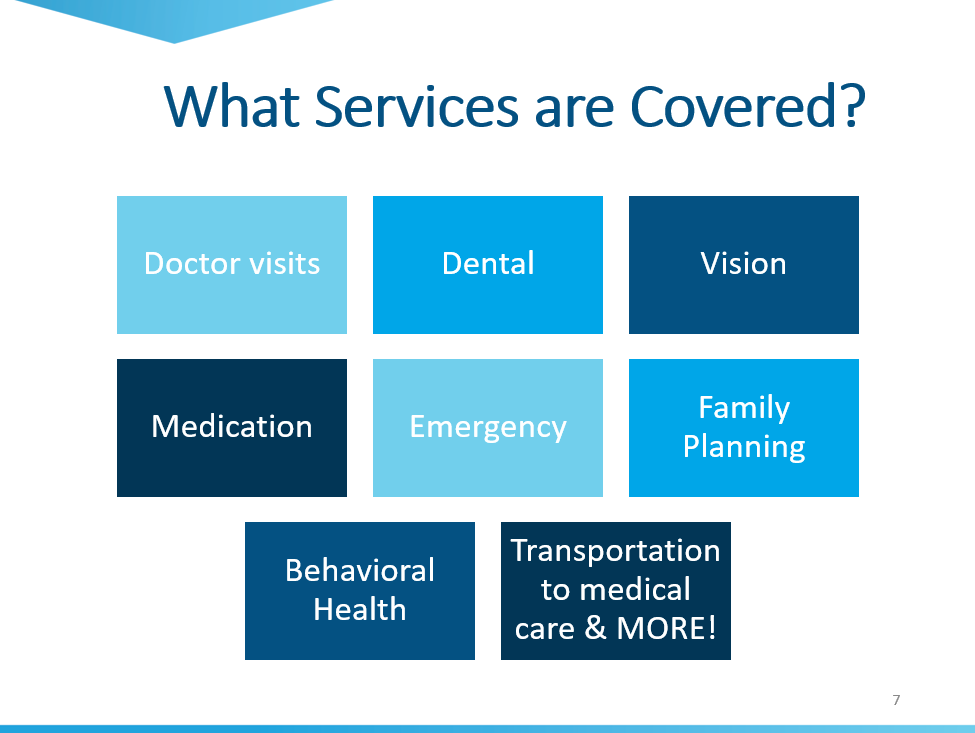 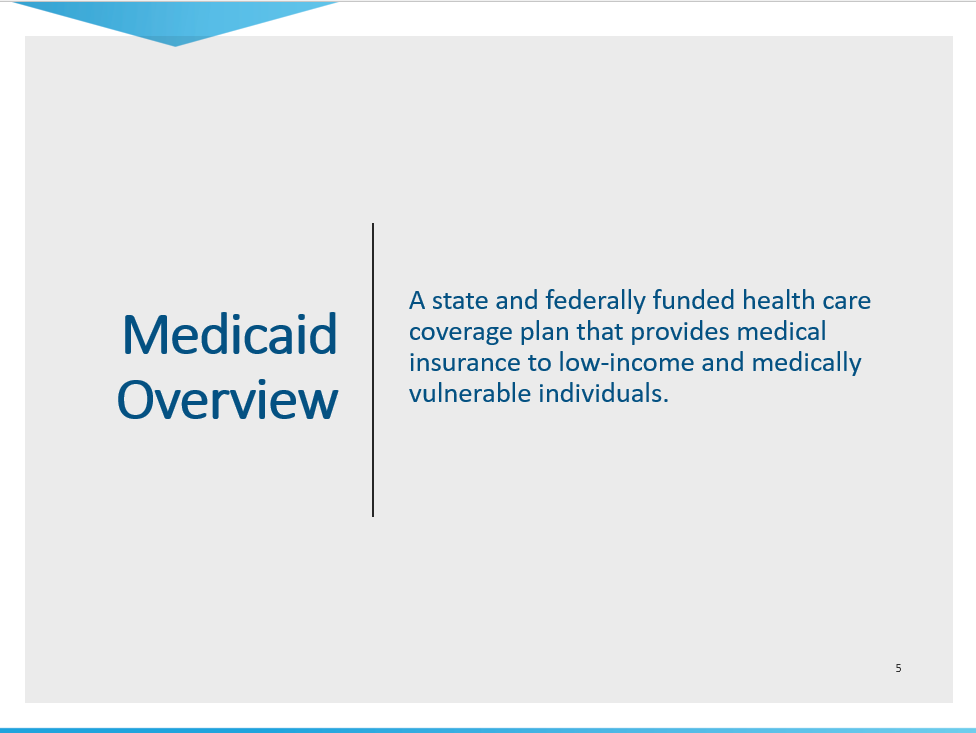 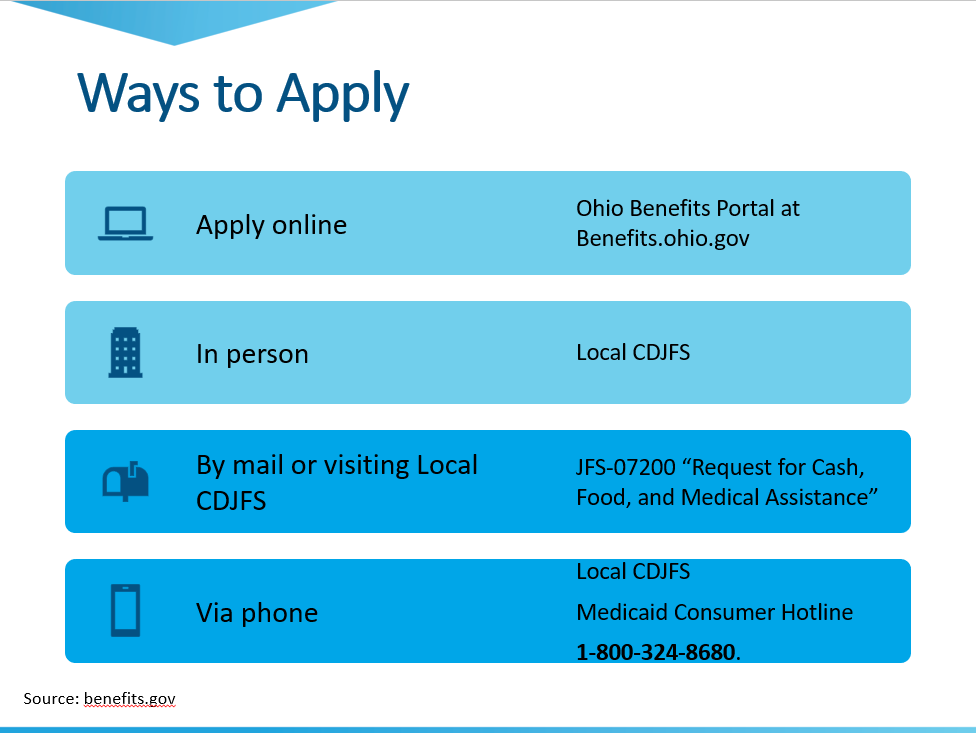 22
[Speaker Notes: A.      Developing benefit trainings for caregivers and internal OhioKAN staff and Navigators
1.       Let’s Talk About Benefits for caregivers
2.       Benefits Onboarding for New Navigators]
Benefits Trainings
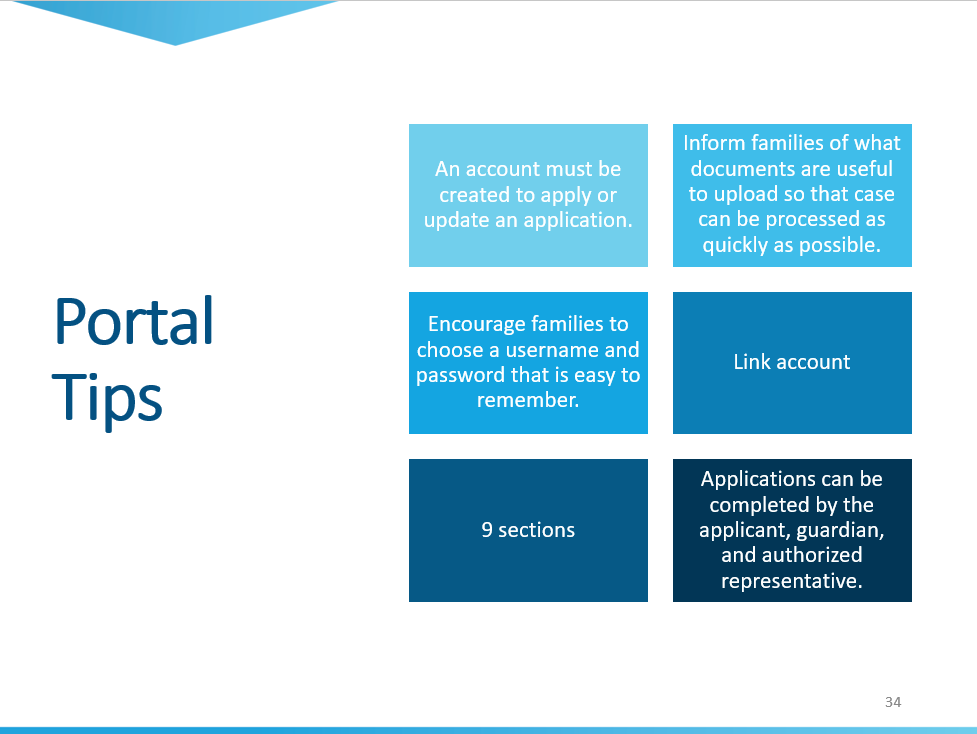 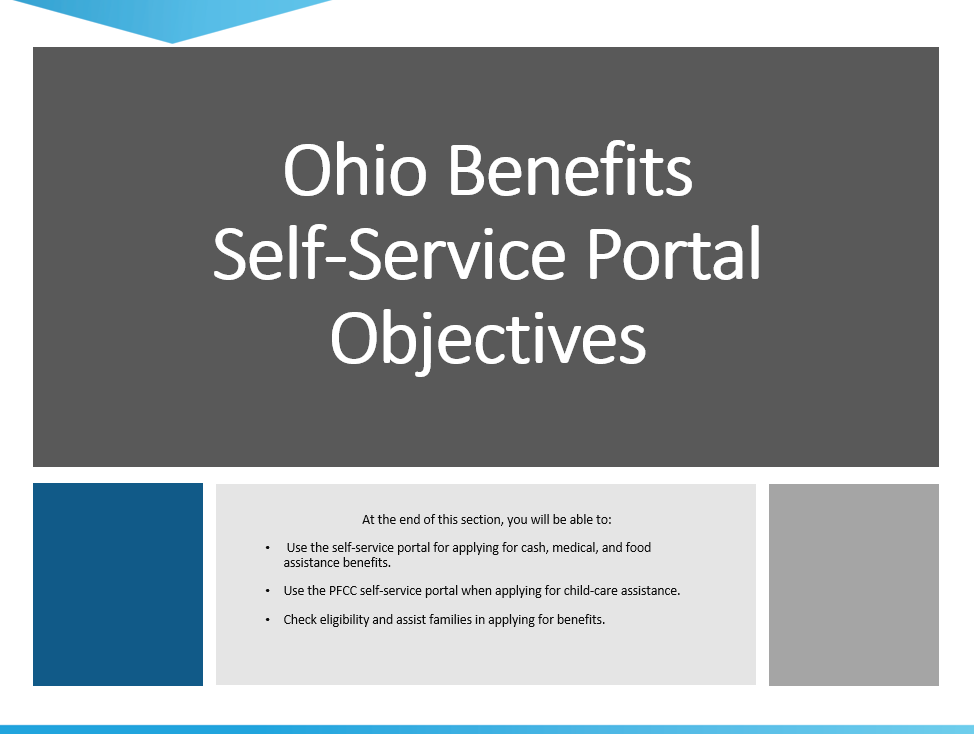 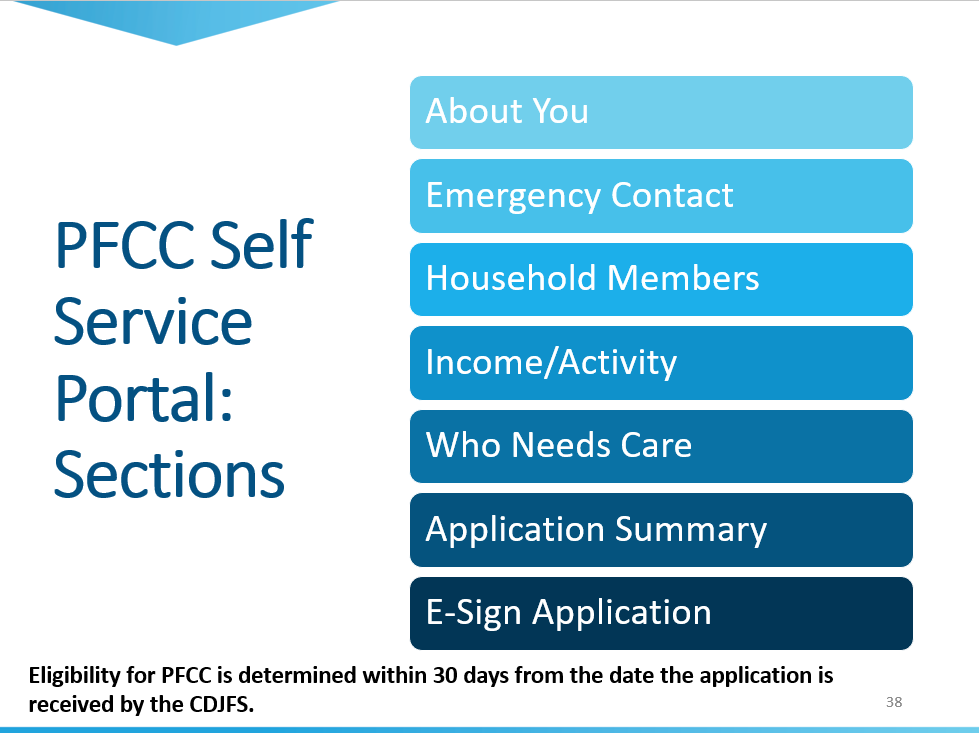 23
[Speaker Notes: 1.       Coordinating other federal + state trainings by collaborating with partners (JFS, SSI, ODE, OhioWIC, Medicaid, etc)
1.       LMS – enhancing trainings for the virtual/on-demand space with families and staff in mind]
Designing benefits coordination
Phase 3: Integrating Processes
We have a benefits coordinator on staff to assist with benefits needs. Would you like me to schedule a meeting with them?
Because you are kinship family, you might be eligible for some of these benefits, would you like to discuss this further?
Are you interested in learning about potential eligibility for any of the benefits listed? Which ones specifically?
Designing benefits coordination
Phase 3: Integrating Processes
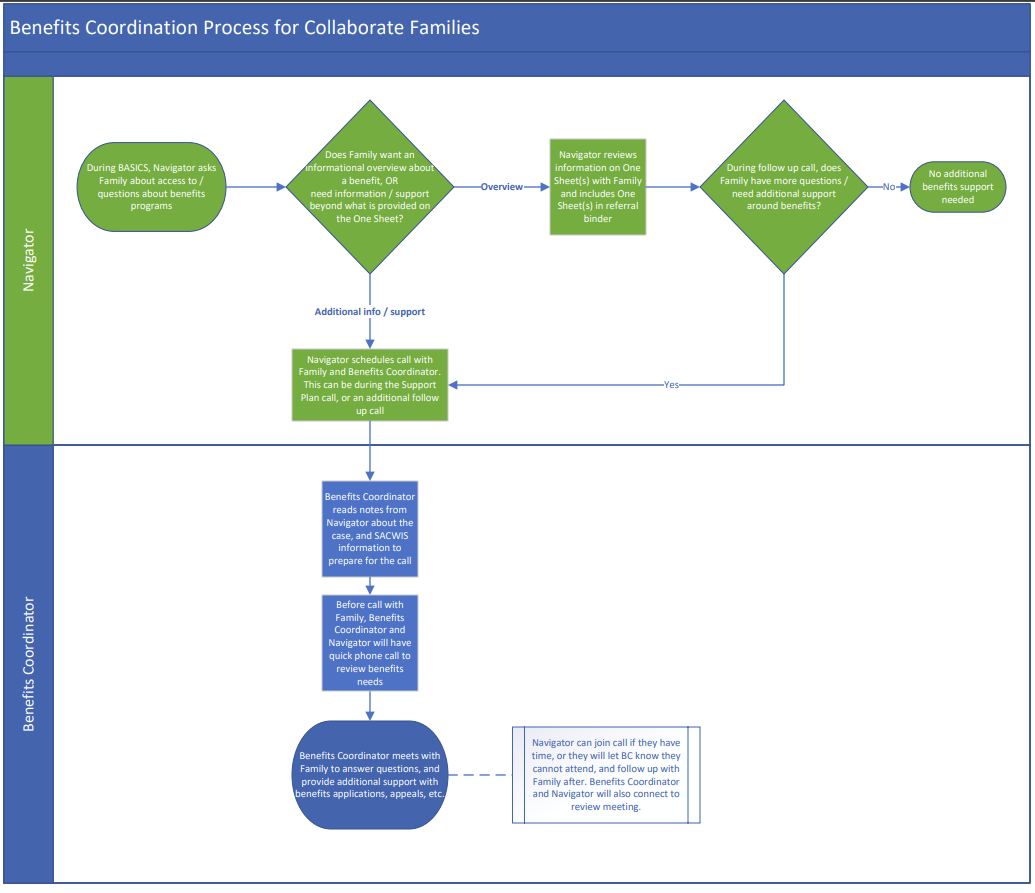 Designing benefits coordination
Phase 5: Full Workflow
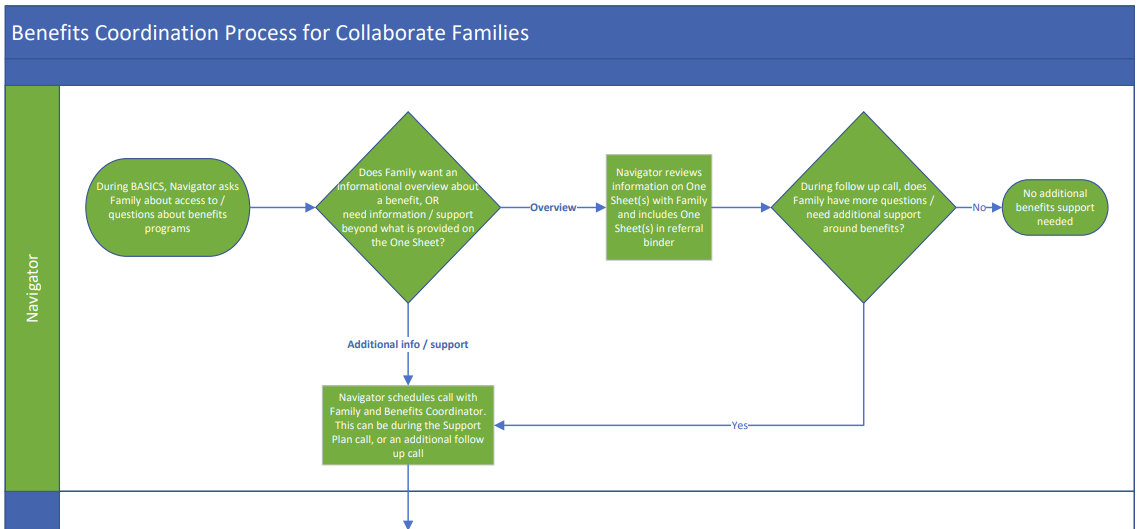 [Speaker Notes: Print out as handout]
Designing benefits coordination
Phase 5: Full Workflow
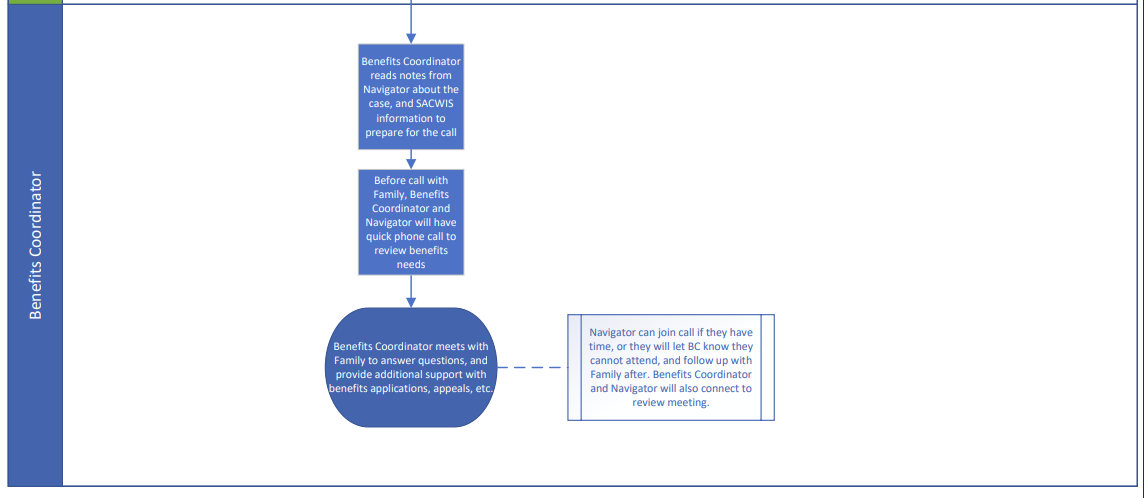 Designing benefits coordination
Phase 4: Begin Practice with Families!
Designing benefits coordination
Phase 5: Full Workflow
Designing benefits coordination
Phase 5: Full Workflow
Implementing Benefits Coordination:
The Work Today
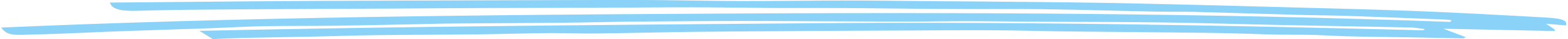 [Speaker Notes: ave little experience with it

Amber]
Daily Responsibilities
[Speaker Notes: When not working with families, discuss community track focuses. Discuss fluctuating time spent on family vs. Community track.]
Integrating Benefits Coordination:
Tracking Gaps and Barriers
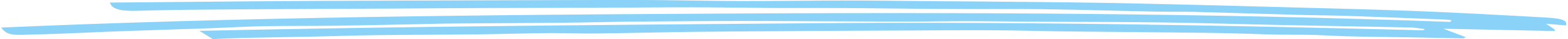 [Speaker Notes: ave little experience with it]
Tracking Gaps and Barriers
[Speaker Notes: Who we talk to re: data. How elevate info so it doesn't stay w/n OhioKAN. SAC, RAC's, etc. Slide re: looking towards future and integrating BC more into community track pathway.

Discussion re: tracking barriers, differences, what the purpose of tracking barriers are for. Discussion across OhioKAN re: the importance of identifying and documenting barriers/gaps.]
Gaps and Barriers Tracking
[Speaker Notes: The remainder of this presentation, we will look more closely at some of the quantitative and qualitative (or narrative examples) related to some key benefit programs. To begin, I wanted to direct your attention to the counties in which families are utilizing benefits coordination the most: 

51% Franklin County – makes sense because heavily populated major city on Ohio
9% Montgomery County

60% of benefit coordination request are coming from these counties.]
Gaps and Barriers Tracking
[Speaker Notes: Here, we have tracked data as it relates to the actual federal or state benefit programs that families have identified as having difficulty accessing for various reasons. 

21% of families that have utilized benefits coordination have identified some sort of gap/barrier as it relates to the Kinship Caregiver Program
16% of families that have utilized benefits coordination have identified some sort of gap/barrier as it relates to the Kinship Permanency Incentive Program
15% of families that have utilized benefits coordination have identified some sort of gap/barrier as it relates to the Ohio Works First Child-Only Program
12% of families that have utilized benefits coordination have identified some sort of gap/barrier as it relates to the Prevention, Retention, and Contingency Program
10% of families that have utilized benefits coordination have identified some sort of gap/barrier as it relates to the Supplemental Nutrition Assistance Program
6% of families that have utilized benefits coordination have identified some sort of gap/barrier as it relates to the Publicly Funded Child Care Program

Just looking at the top 6 benefit programs, what we noticed here is that all of these programs should be able to meet the basic needs that our families identify, whether that’s needing more financial assistance since taking in their grandchildren, needing more food in the household since caring for a growing teenager, seeking support purchasing child furniture, paying rent/utilities…child care. 

So again, the top 6 programs that 80% of benefits coordination families have identified as being a challenge to access, are also those programs that should be able to meet these families’ needs.]
Gaps and Barriers Tracking
Caregiver has been getting the runaround from both Columbiana and Mahoning counties regarding accessing KCP. She was told by various representatives from both counties that they couldn't assist, didn't know about the program, or that the other county should be helping.
Top 3 Benefit Gaps/Barriers: KCP
39
[Speaker Notes: So as we break down those top 6 programs, I wanted to first begin with KCP
As I mentioned, 21% of families that have utilized benefits coordination have identified some sort of gap/barrier as it relates to the Kinship Caregiver Program (brief review of that program).
This chart represents the reason why families have identified this program as a challenge to access. We’ve broken it down by the following categories:
Benefit overview – not knowing the program existed and needing the basic level information about the benefit
Complex question – specific questions about the program as it pertains to their specific family situation
Application assistance – including where to locate the application
Appeals/denials
Other – see narrative example (read)
Other Examples
Nav txt on 3/17/23: - Nav needed assistance with help re: Montgomery Co. KCP. They reported that after reaching out to both JFS and PCSA, they were told by both agencies that "they have no idea what is it.... the supervisor at JFS said PRC doesn't cover kinship child care even though their PRC application appears that they do." This county admitted that they didn’t know what to do with the application or what the program was. 
Other noted issues we are seeing involves problems locating the applications for this program, applications being available on county websites or PRC plans, but out of date, 
Also issues where families are told they didn't qualify for KCP since children were not initially involved with CPS in that county. 
Have to have an open/active case
Have to have legal custody whereas some don’t require it
Issues with income eligibility for the child care pat of this program – many caregivers are just over the limit for this and have to pay out of pocket or work less hours just to qualify. 

Questions?]
A caregiver who had a service episode with us in June called twice regarding KPIP. The caregiver wanted to know the timeline as it had been around 8 weeks since the application was submitted. When the family talked to Highland County PCSA, they stated that they could not find the caregiver's application and referred the caregiver back OhioKAN.
Top 3 Benefit Gaps/Barriers: KPIP
40
[Speaker Notes: Next, we have KPIP where 16% of families that have utilized benefits coordination have identified some sort of gap/barrier as it relates to this program (brief review of that program).
This chart represents the reason why families have identified this program as a challenge to access. We’ve broken it down by the following categories:
Benefit overview – not knowing the program existed and needing the basic level information about the benefit
Complex question – specific questions about the program as it pertains to their specific family situation
Application assistance – including where to locate the application
Appeals/denials
Other – see narrative example (read)
Other Examples
Another example involves a family who had been experiencing a lot of inconsistencies with the ways in which their local PCSA handled their KPIP application. The caregiver was explained that she was told by her PCSA to reach out to other personnel for fingerprints, site visits, etc. even after she had already completed those tasks. It took a total of 6 months for her to receive payment because the assigned worker was on maternity leave. 
We’ve also recently had families who could really use the extra financial support, get denied KPIP because of previous involvement with a PCSA (more than 40 years ago), but they are now caring for their grandchildren. This grandparent is behind on rent, her car is in jeopardy of being repossessed, she is disabled and is still grieving the loss of her other grandchild. She had either explored and or exhausted other sources of support as it related to state/federal benefit programs. 

Questions?]
Top 3 Benefit Gaps/Barriers: OWF
A caregiver in Ross County called ODJFS to apply for OWF Child-Only. The caregiver reported that the representative stated that she did not know what she was talking about and hung up on her. She was frustrated when she called us again seeking further advice on this benefit.
41
[Speaker Notes: As for OWF/Child-Only, 15% of families that have utilized benefits coordination have identified some sort of gap/barrier as it relates to this program (brief review of that program).
This chart represents the reason why families have identified this program as a challenge to access. We’ve broken it down by the following categories:
Benefit overview – not knowing the program existed and needing the basic level information about the benefit
Complex question – specific questions about the program as it pertains to their specific family situation
Application assistance – issues with how to apply when wanting to apply for child only, issues with the self-service portal
Appeals/denials – incorrect decision because some workers are taking into account household income
Other – see narrative example (read)
Other Examples
We've also heard from Navigators that there seems to be a trend that some caregivers who are referred to their county JFS are calling us back saying that JFS referred them back to us. There’s some concern that somewhere there’s a lack of understanding of these programs as JFS and sometimes CPS workers are referring families back to OhioKAN to assist directly with providing the funds for the programs that THEY administer. 

Questions?]
Benefits Coordination:
A Look Toward The Future
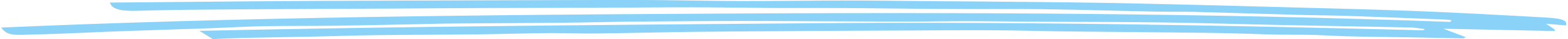 [Speaker Notes: ave little experience with it]
Future of Benefit Coordination
[Speaker Notes: Purpose of suggesting hiring 2nd
Process of hiring 
Developing training and onboarding schedule
Continued support to assist with getting comfortable with role

Collaborative Relationship Building to enhance Benefits Coordination Program
Informational interviews with SME’s
Building relationships with partners
Attending RAC meetings with regional teams
Getting to know internal staff & Navigators

Advocating for better access to federal and state benefit programs?

Removing the barriers and filling the gaps]
OhioKAN Theory Of Change
[Speaker Notes: Removing the barriers and filling the gaps]
Questions & Reflections
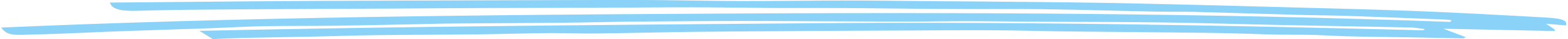 [Speaker Notes: 10 min

If it is hard to engage people: what is one piece of advice you would give to someone who is planning to engage stakeholders in a new or existing program]
Citations
(1) Foster, T. B., Knop, B., & Bhaskar, R. (2021, February 2). Access and Eligibility for Supplemental Nutrition Assistance Program Varies County by County. Demographic SNAPshot: Not Everyone Eligible for Food Assistance Program Receives Benefits. Retrieved from https://www.census.gov/library/stories/2021/02/demographic-snapshot-not-everyone-eligible-for-food-assistance-program-receives-benefits.html 
(2) Gray K., Balch-Crystal E., Giannarelli, L., and Johnson, P. (2022). National- and State-Level Estimates of the Special Supplemental Nutrition Program for Women, Infants, and Children (WIC) Eligibility and WIC Program Reach in 2019. Prepared by Insight Policy Research, Contract No AG-3198-D-16-0095. Alexandria, VA: U.S. Department of Agriculture, Food and Nutrition Service, Office of Policy Support, Project Officer: COR Grant Lovellette. Available online at: www.fns.usda.gov/research-analysis. 
(3) Shrivastava, A., & Thompson, G. A. (2022, February 18). National and State Level Estimates of WIC Eligibility and Program Reach in 2019. TANF Cash Assistance Should Reach Millions More Families to Lessen Hardship. Retrieved from https://www.cbpp.org/research/income-security/tanf-cash-assistance-should-reach-millions-more-families-to-lessen 
(4) Puls, H. T., Hall, M., Anderst, J. D., Gurley, T., Perrin, J., & Chung, P. J. (2021). State spending on public benefit programs and child maltreatment. Pediatrics, 148(5), e2021050685. 
(5) Cancian, M., Yang, M. Y., & Slack, K. S. (2013). The effect of additional child support income on the risk of child maltreatment. Social Science Review, 87(3), 417-438.